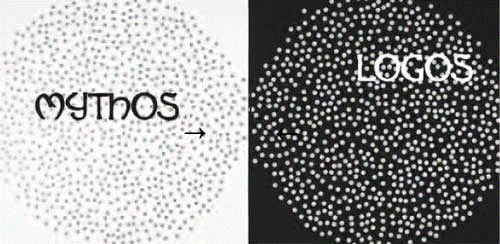 Totgesagte Sprachen leben länger
Erarbeitet anhand des Logosbegriffs aus dem Johannesprolog
Certamen Carolinum 2019 - Johanna Jäger
Johannesevangelium, Kapitel 1 -  Prolog
protologisiert
1 Ἐν ἀρχῇ ἦν ὁ λόγος, καὶ ὁ λόγος ἦν πρὸς τὸν θεόν, καὶ θεὸς ἦν ὁ λόγος.
2 οὗτος ἦν ἐν ἀρχῇ πρὸς τὸν θεόν.
3 πάντα δι’ αὐτοῦ ἐγένετο, καὶ χωρὶς αὐτοῦ ἐγένετο οὐδὲ ἕν, ὃ γέγονεν
4 ἐν αὐτῷ ζωὴ ἦν, καὶ ἡ ζωὴ ἦν τὸ φῶς τῶν ἀνθρώπων·
5 καὶ τὸ φῶς ἐν τῇ σκοτίᾳ φαίνει, καὶ ἡ σκοτία αὐτὸ οὐ κατέλαβεν.
6 Ἐγένετο ἄνθρωπος, ἀπεσταλμένος παρὰ θεοῦ, ὄνομα αὐτῷ Ἰωάννης·
7 οὗτος ἦλθεν εἰς μαρτυρίαν ἵνα μαρτυρήσῃ περὶ τοῦ φωτός, ἵνα πάντες πιστεύσωσιν δι’ 
αὐτοῦ.
8 οὐκ ἦν ἐκεῖνος τὸ φῶς, ἀλλ’ ἵνα μαρτυρήσῃ περὶ τοῦ φωτός.
9 Ἦν τὸ φῶς τὸ ἀληθινόν, ὃ φωτίζει πάντα ἄνθρωπον, ἐρχόμενον εἰς τὸν κόσμον.
10 ἐν τῷ κόσμῳ ἦν, καὶ ὁ κόσμος δι’ αὐτοῦ ἐγένετο, καὶ ὁ κόσμος αὐτὸν οὐκ ἔγνω.
11 εἰς τὰ ἴδια ἦλθεν, καὶ οἱ ἴδιοι αὐτὸν οὐ παρέλαβον.
12 ὅσοι δὲ ἔλαβον αὐτόν, ἔδωκεν αὐτοῖς ἐξουσίαν τέκνα θεοῦ γενέσθαι, 
τοῖς πιστεύουσιν εἰς τὸ ὄνομα αὐτοῦ,
13 οἳ οὐκ ἐξ αἱμάτων οὐδὲ ἐκ θελήματος σαρκὸς οὐδὲ ἐκ θελήματος ἀνδρὸς ἀλλ’ ἐκ θεοῦ ἐγεννήθησαν.
14 Καὶ ὁ λόγος σὰρξ ἐγένετο καὶ ἐσκήνωσεν ἐν ἡμῖν, καὶ ἐθεασάμεθα τὴν δόξαν αὐτοῦ, δόξαν ὡς μονογενοῦς παρὰ πατρός, πλήρης χάριτος καὶ ἀληθείας.
15 Ἰωάννης μαρτυρεῖ περὶ αὐτοῦ καὶ κέκραγεν λέγων· οὗτος ἦν ὃν εἶπον· ὁ ὀπίσω μου ἐρχόμενος ἔμπροσθέν μου γέγονεν, ὅτι πρῶτός μου ἦν.
16 ὅτι ἐκ τοῦ πληρώματος αὐτοῦ ἡμεῖς πάντες ἐλάβομεν καὶ χάριν ἀντὶ χάριτος·
17 ὅτι ὁ νόμος διὰ Μωϋσέως ἐδόθη, ἡ χάρις καὶ ἡ ἀλήθεια διὰ Ἰησοῦ Χριστοῦ ἐγένετο. 
18 Θεὸν οὐδεὶς ἑώρακεν πώποτε· μονογενὴς θεὸς ὁ ὢν εἰς τὸν κόλπον τοῦ πατρὸς ἐκεῖνος ἐξηγήσατο.
theologisiert
V. 1- 8: Präexistenz
V. 9- 13: Der Logos kam in die Welt
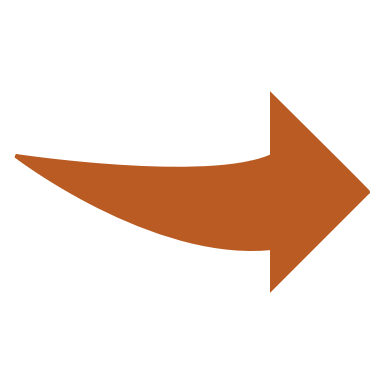 Kernaussage
Klimax
inkarniert ,
V. 14- 18: Der Logos wurde Fleisch
anthropologisiert ,
hypostasiert
Einleitung des Johannesprologs
„ Ἐν ἀρχῇ ἦν ὁ λόγος, καὶ ὁ λόγος ἦν πρὸς τὸν θεόν, καὶ θεὸς ἦν ὁ λόγος.“ 
Joh 1,1
Im Anfang war der Logos, und der Logos war bei Gott und der Logos war Gott.
Griechisch-deutsches Wörterbuch zu den Schriften des Neuen Testaments (Bauer-Aland)
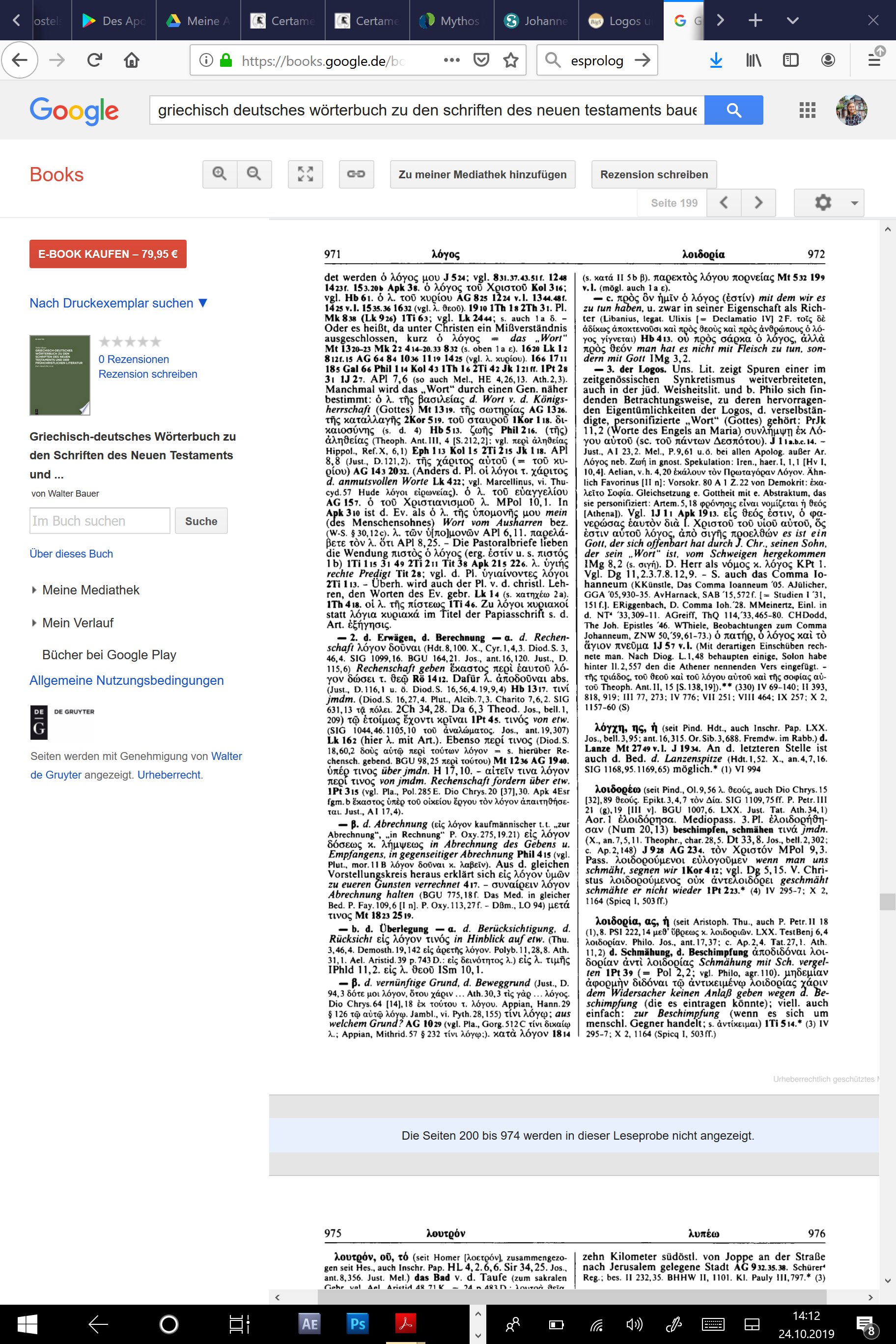 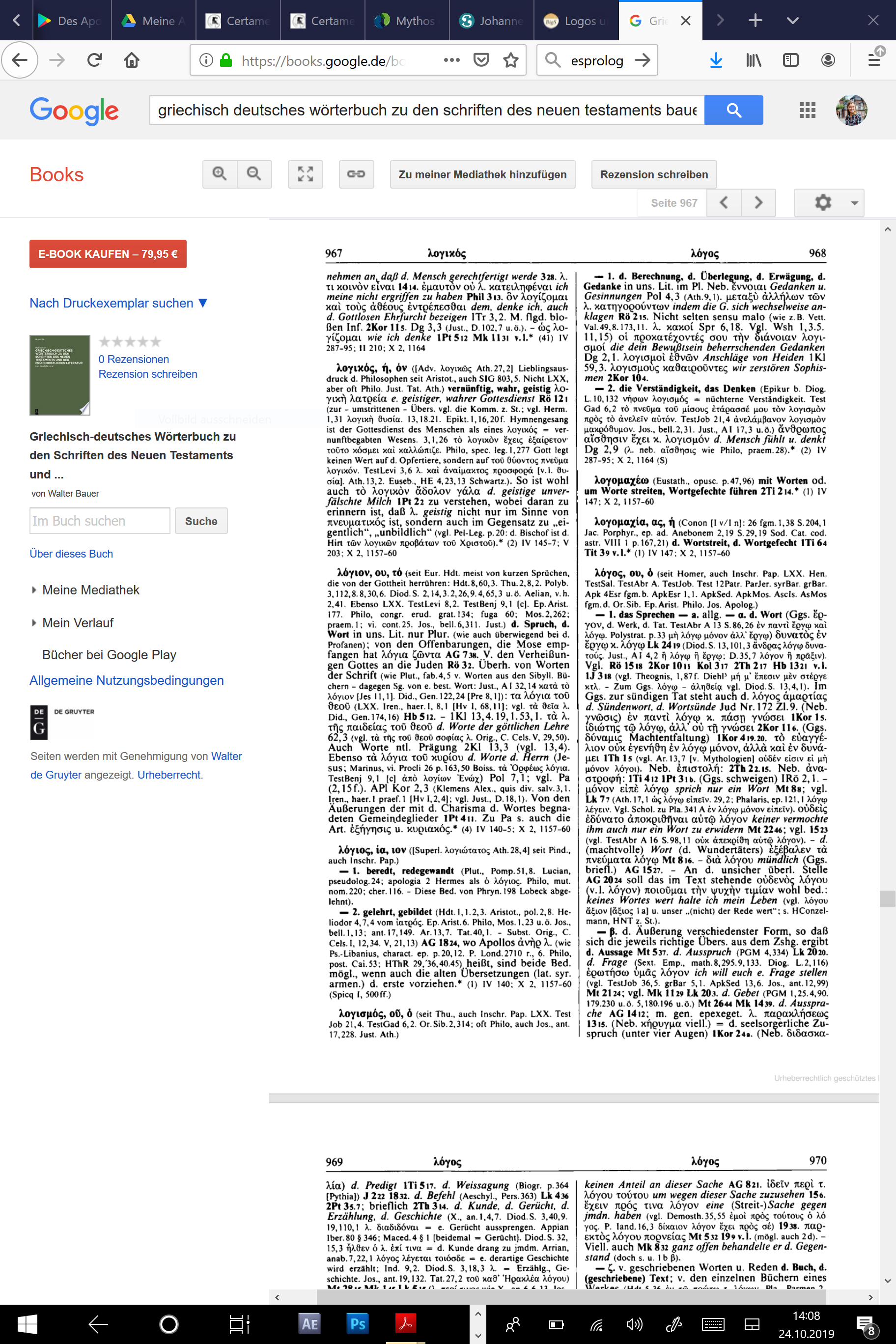 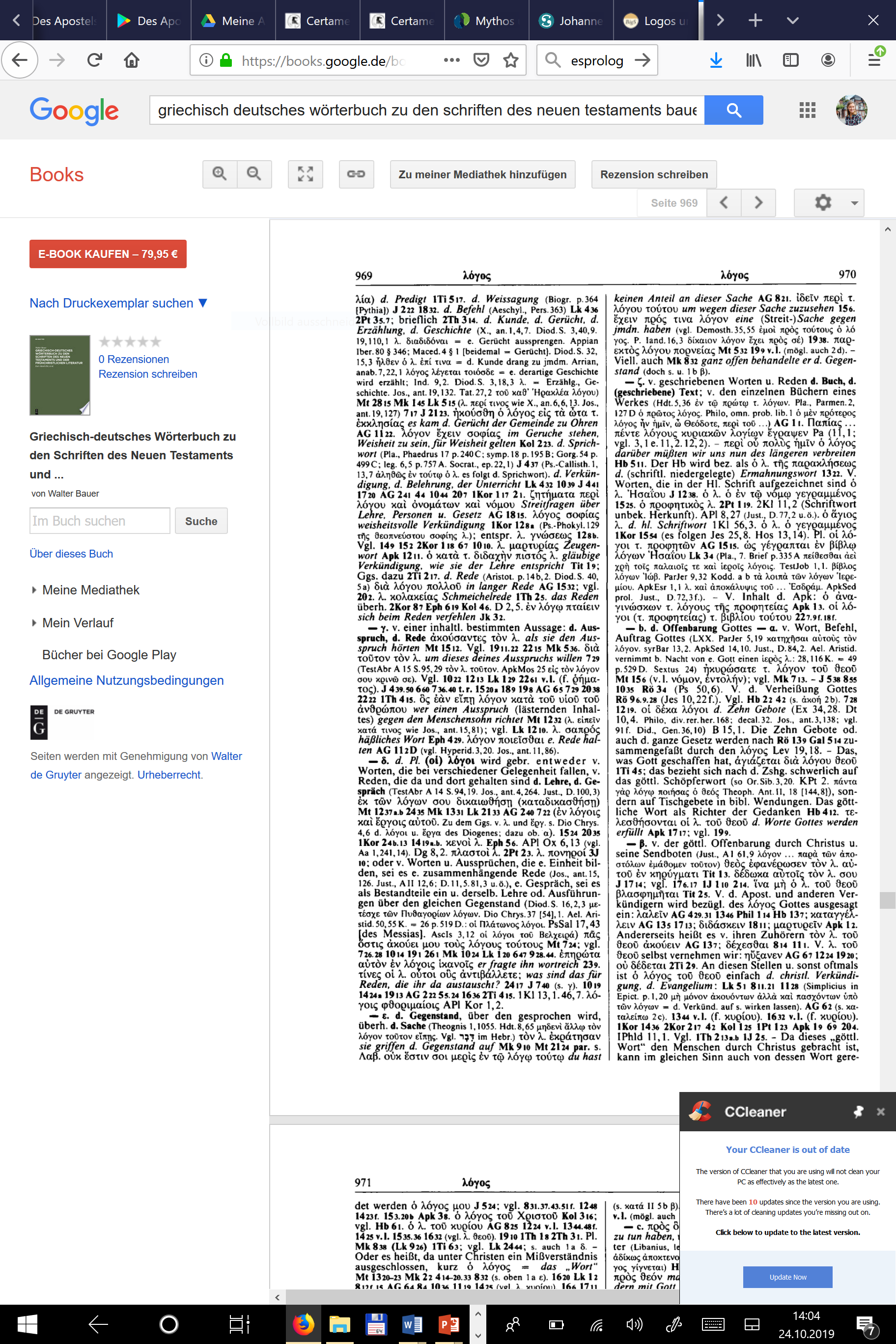 „ Ἐν ἀρχῇ ἦν ὁ λόγος, καὶ ὁ λόγος ἦν πρὸς τὸν θεόν, καὶ θεὸς ἦν ὁ λόγος.“ Joh 1,1
Einheitsübersetzung

Im Anfang war das Wort und das Wort war bei Gott und das Wort war Gott.
… und Gott war das Wort.
Logos als „Wort“
Einheitsübersetzung
Wort Gottes (im AT)
 schöpferische Potenz
geht ins NT ein
Jesu Wort
 gleiche Dignität, eschatologische Bedeutung und Kraft
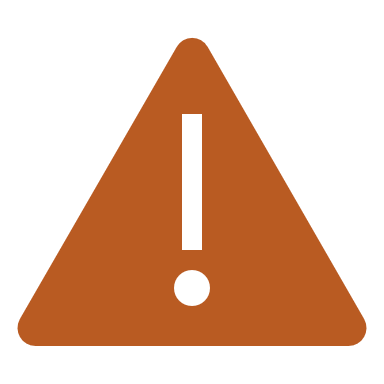 Worte des Offenbarers
Offenbarer als „das Wort“
Logos als „Wort“
Sprachphilosophie
Kein Wort, das nicht Realität ist
Wort
Wirklichkeit
Keine Realität, die nicht durch das Wort mitteilbar wäre
„ Ἐν ἀρχῇ ἦν ὁ λόγος, καὶ ὁ λόγος ἦν πρὸς τὸν θεόν, καὶ θεὸς ἦν ὁ λόγος.“ Joh 1,1
Einheitsübersetzung

Im Anfang war das Wort und das Wort war bei Gott und das Wort war Gott.
Bibel in gerechter Sprache

Am Anfang war die Weisheit und die Weisheit war bei Gottund die Weisheit war wie Gott.
Logos als „Weisheit“
Bibel in gerechter Sprache
„Bei dir ist die Weisheit, die deine Werke kennt und dabei war, als du die Welt erschufst (…). 
Sende sie aus...“ 
Weish 9, 9
„(…) In fernster Zeit bin ich gebildet worden, im Anfang vor dem Anbeginn der Erde…“ 
Spr 8, 22
Weisheitssprüche & -bücher im AT:
 protologisiert
Weitere Kriterien:
 theologisiert
1. der inkarnierte Logos ist männlich
 hypostasiert
 anthropologisiert
 inkarniert
2. Adressaten im griechischsprachigen Milieu
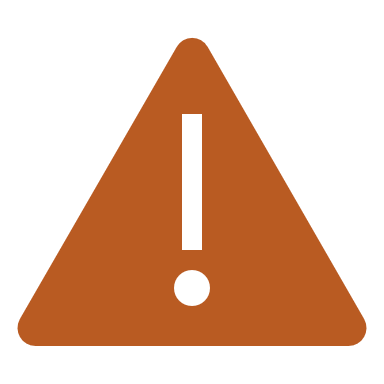 Joh 1
„ Ἐν ἀρχῇ ἦν ὁ λόγος, καὶ ὁ λόγος ἦν πρὸς τὸν θεόν, καὶ θεὸς ἦν ὁ λόγος.“ Joh 1,1
Einheitsübersetzung

Im Anfang war das Wort und das Wort war bei Gott und das Wort war Gott.
Bibel in gerechter Sprache

Am Anfang war die Weisheit und die Weisheit war bei Gottund die Weisheit war wie Gott.
Berger/Nord

Zuerst war das Wort da, Gott nahe und 
von Gottes Art.
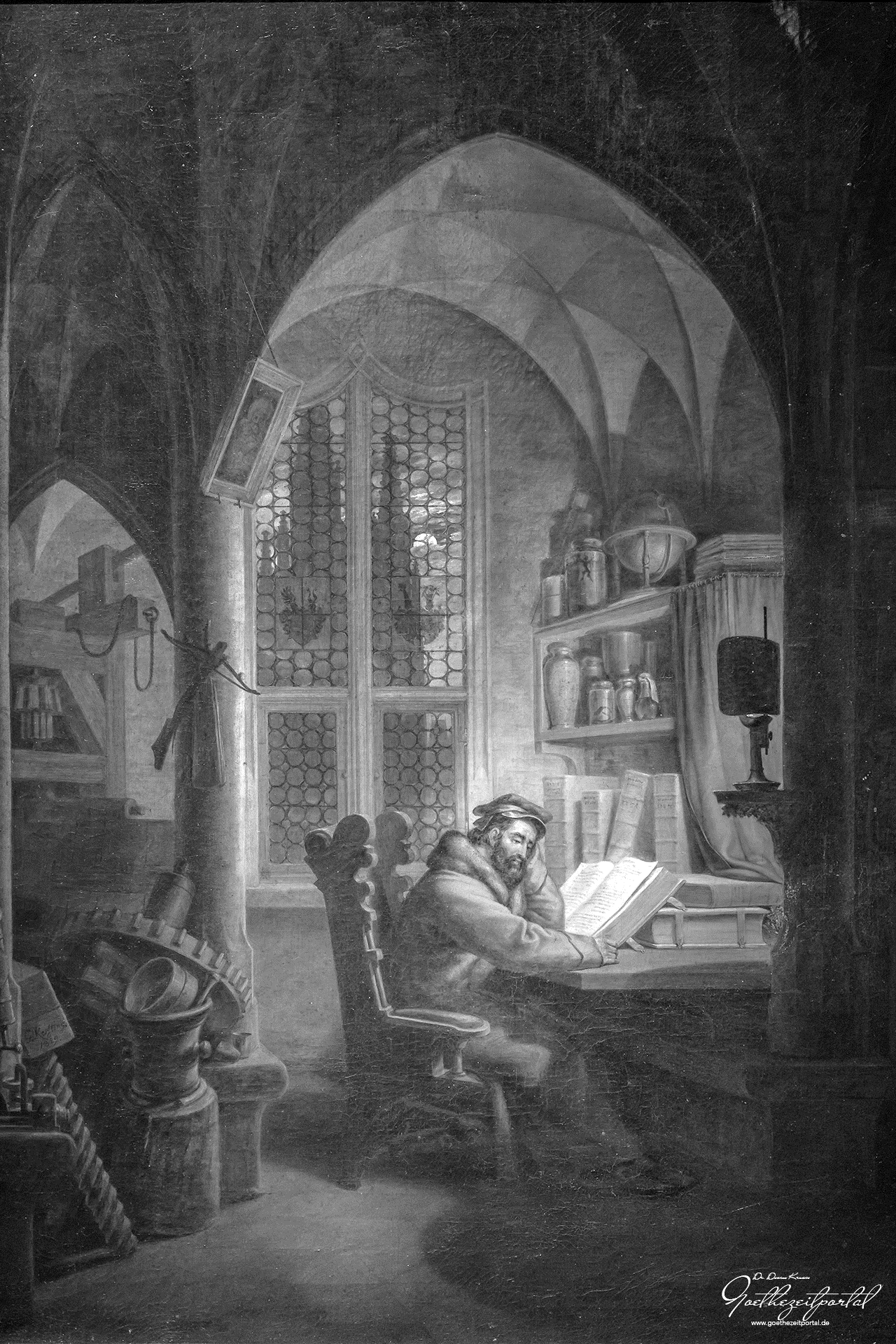 Faust von J. W. von Goethe
Geschrieben steht: „Im Anfang steht das Wort!“
Hier stock ich schon! Wer hilft mir weiter fort?
Ich kann das Wort so hoch unmöglich schätzen,
Ich muss es anders übersetzen,
Wenn ich vom Geiste recht erleuchtet bin.
Geschrieben steht: „Im Anfang war der Sinn.“
Bedenke wohl die erste Zeile,
Dass deine Feder sich nicht übereile!
Ist es der Sinn, der alles wirkt und schafft?
Es sollte stehn: „Im Anfang war die Kraft!“
Doch, auch indem ich dieses niederschreibe,
Schon warnt mich was, dass ich dabei nicht bleibe.
Mir hilft der Geist! Auf einmal seh ich Rat 
Und schreibe getrost: „Im Anfang war die Tat!“
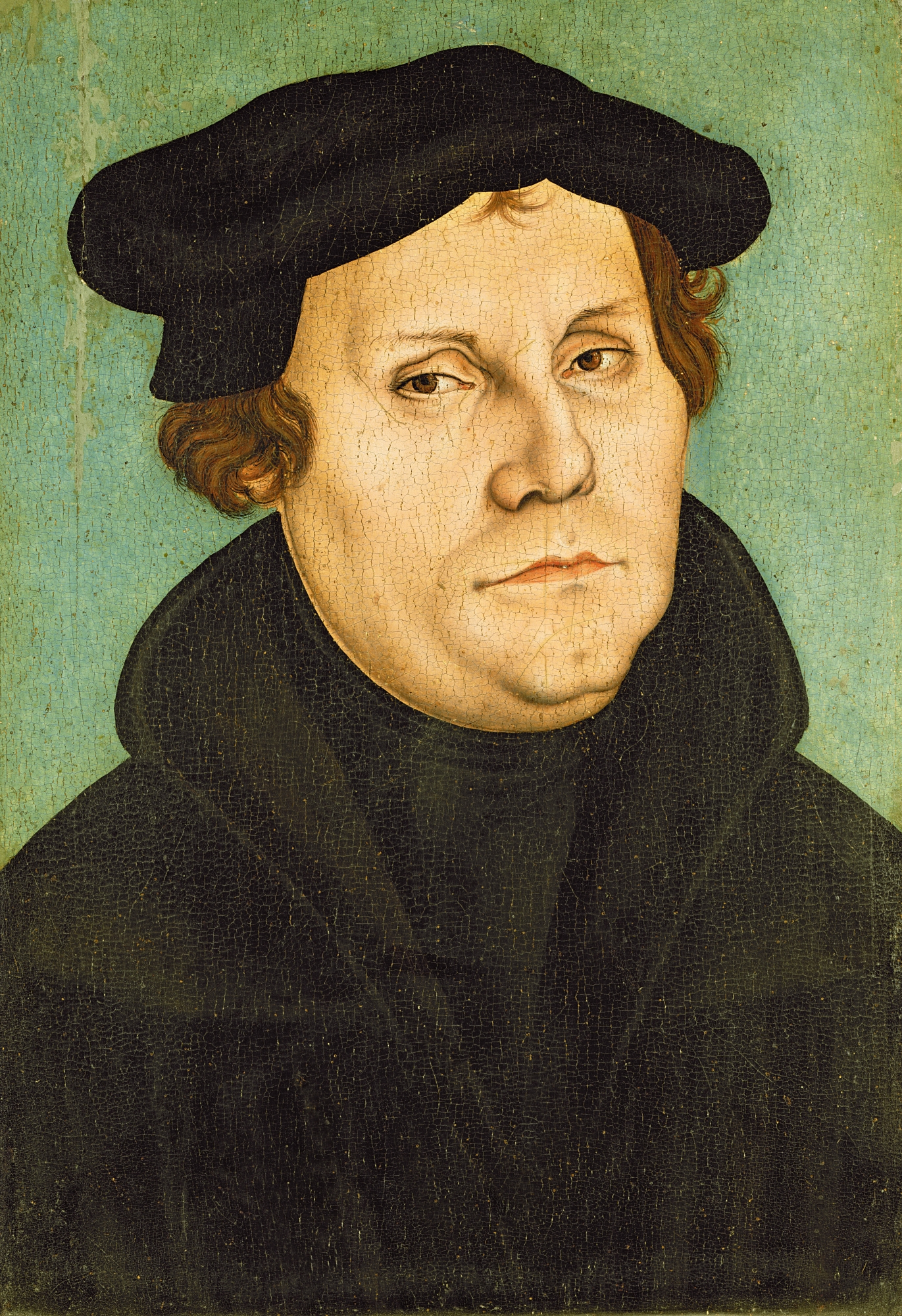 Martin Luther
„Im Anfang war das Wort”
das Motto, das sich die Evangelische Kirche in Deutschland im Blick auf das 500. Reformationsjubiläum gegeben hat
Übersetzungsprinzip
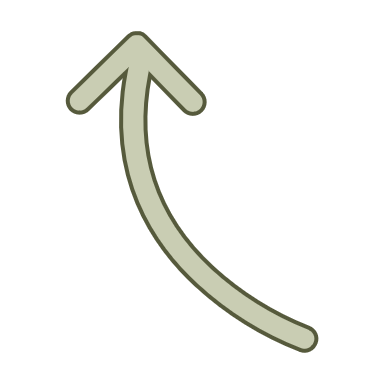 Dekodierung
Rekodierung
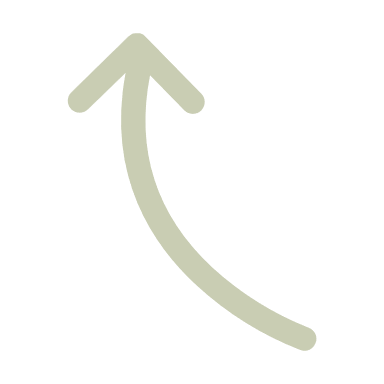 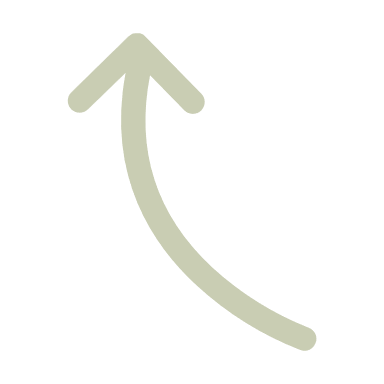 Ausgangstext
Zieltext
illusionistisches Prinzip
anti-illusionistisches Prinzip
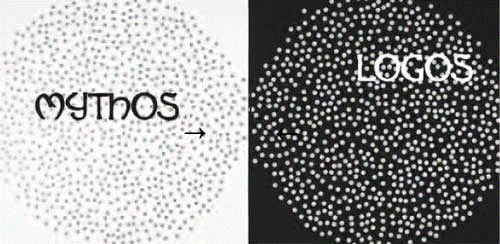